PHY 712 Electrodynamics
9-9:50 AM  MWF  Olin 103

Plan for Lecture 30:
Finish reading Chap. 14 – 
Radiation from charged particles
Review of synchrotron radiation
Free electron laser
Thompson and Compton scattering
04/10/2015
PHY 712  Spring 2015 -- Lecture 30
1
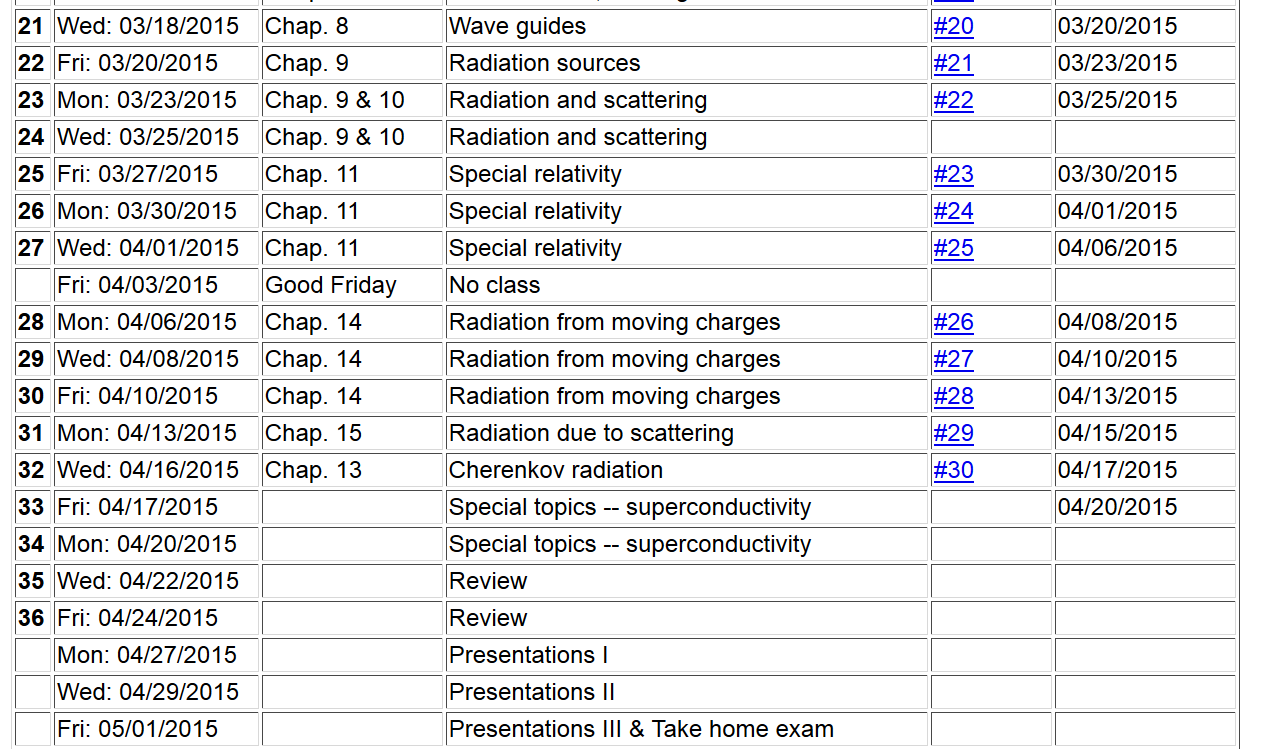 04/10/2015
PHY 712  Spring 2015 -- Lecture 30
2
Radiation from a moving charged particle
z
r-Rq(t)
q
r
Rq(t)
y
x
04/10/2015
PHY 712  Spring 2015 -- Lecture 30
3
Liénard-Wiechert fields (cgs Gaussian units):
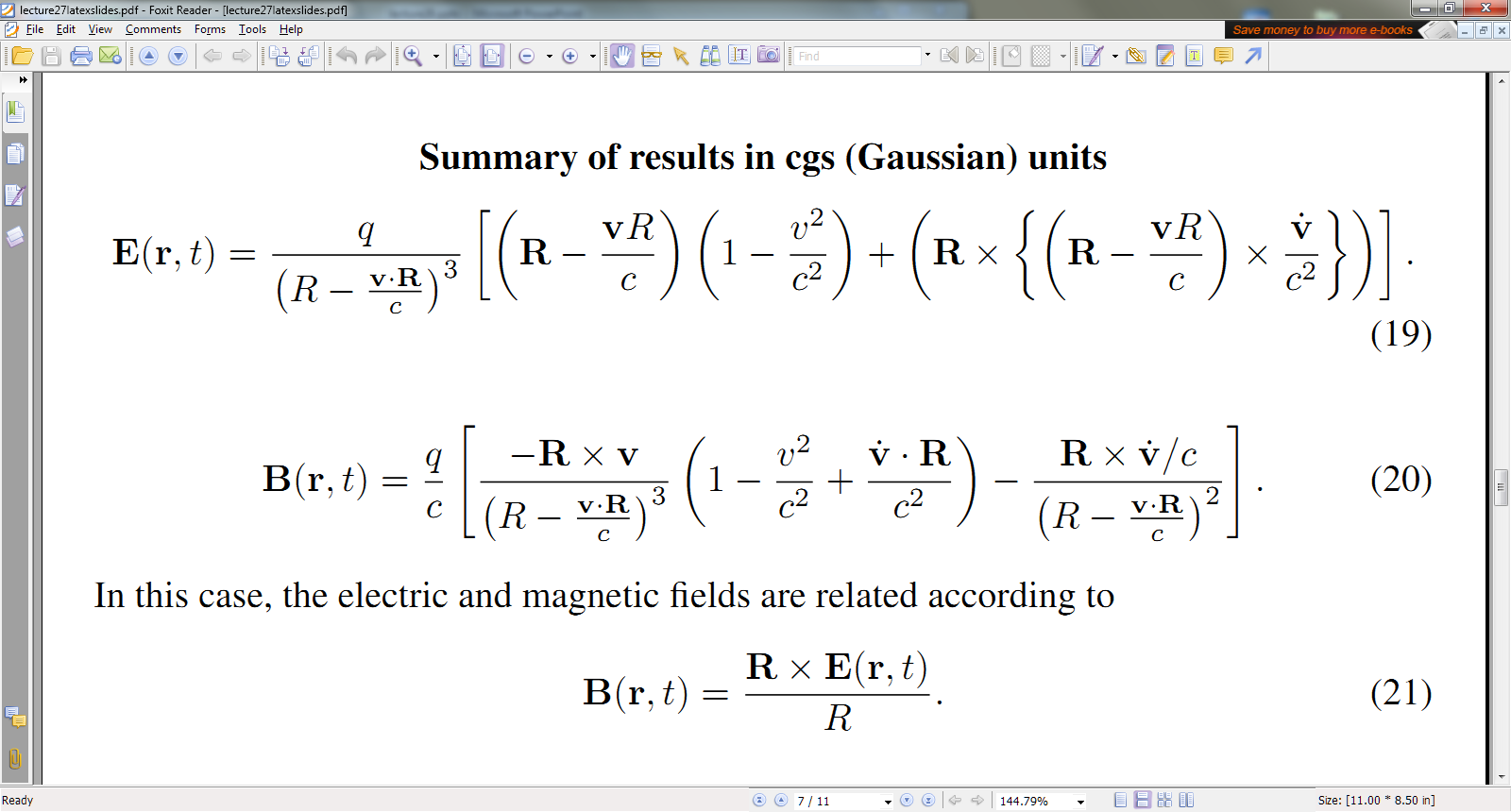 04/10/2015
PHY 712  Spring 2015 -- Lecture 30
4
Electric and magnetic fields far from source:
04/10/2015
PHY 712  Spring 2015 -- Lecture 30
5
Poynting vector:
04/10/2015
PHY 712  Spring 2015 -- Lecture 30
6
Spectral composition of electromagnetic radiation
04/10/2015
PHY 712  Spring 2015 -- Lecture 30
7
Spectral composition of electromagnetic radiation -- continued
04/10/2015
PHY 712  Spring 2015 -- Lecture 30
8
Example for circular motion:
z
r
.
b
q
Top view:
y
b
x
r
y
x
04/10/2015
PHY 712  Spring 2015 -- Lecture 30
9
z
r
.
b
q
y
b
x
04/10/2015
PHY 712  Spring 2015 -- Lecture 30
10
Synchrotron radiation geometry – 
         using modified Bessel functions
Exponential factor
04/10/2015
PHY 712  Spring 2015 -- Lecture 30
11
Spectral form of synchrotron radiation in this case:
04/10/2015
PHY 712  Spring 2015 -- Lecture 30
12
Plots of the intensity function for synchrotron radiation
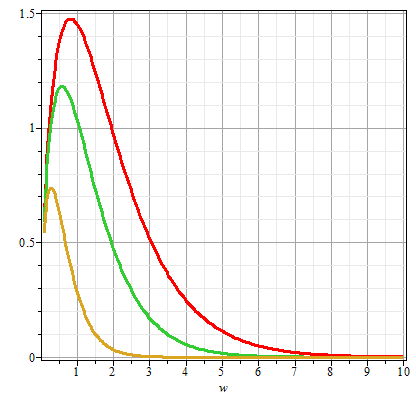 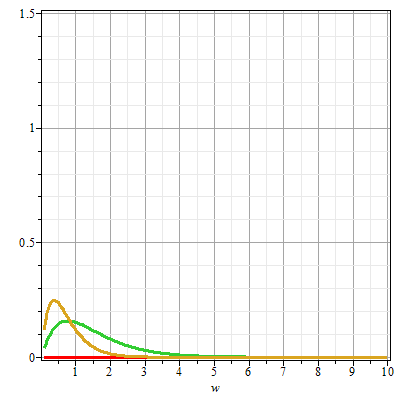 gq=0
gq=0.5
gq=1
gq=0.5
gq=1
w/wc
w/wc
04/10/2015
PHY 712  Spring 2015 -- Lecture 30
13
Plots of the intensity function for synchrotron radiation
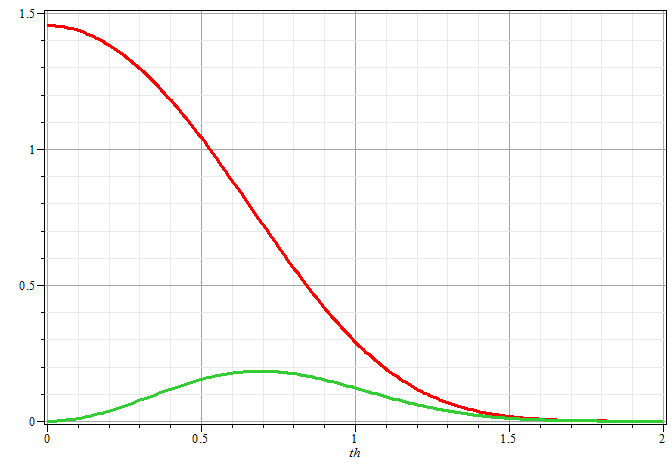 w/wc=1
gq
04/10/2015
PHY 712  Spring 2015 -- Lecture 30
14
Synchrotron facilities in USA
http://www.lightsources.org/regions
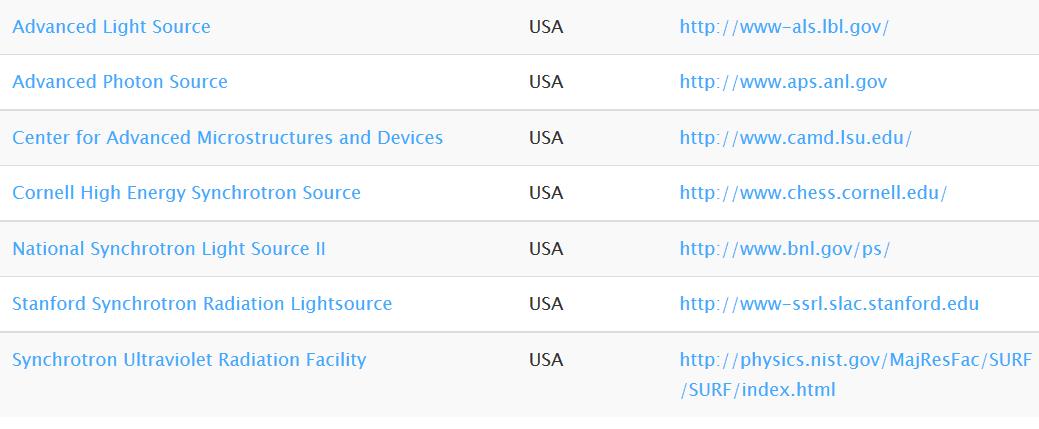 04/10/2015
PHY 712  Spring 2015 -- Lecture 30
15
Free electron laser
Reference:
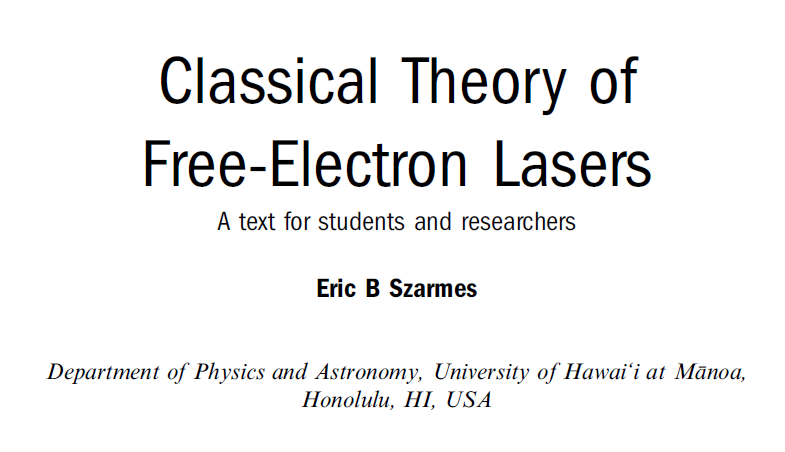 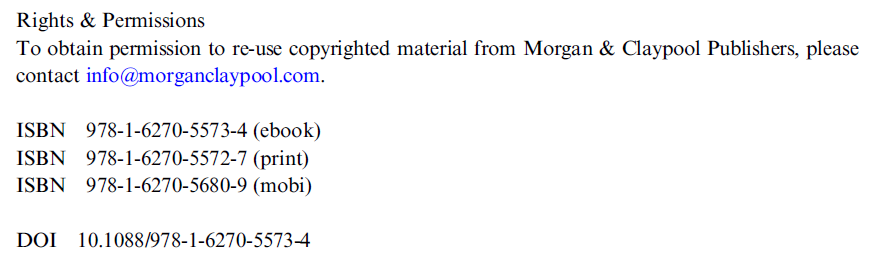 04/10/2015
PHY 712  Spring 2015 -- Lecture 30
16
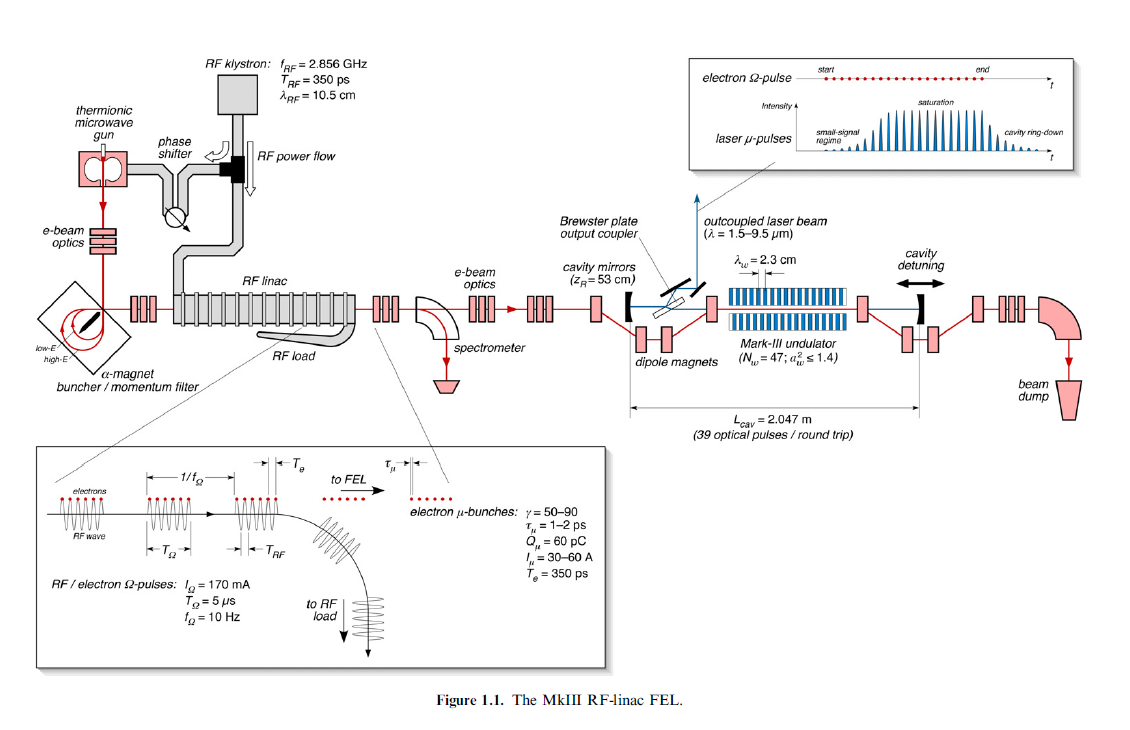 04/10/2015
PHY 712  Spring 2015 -- Lecture 30
17
Electron emission in periodic magnet
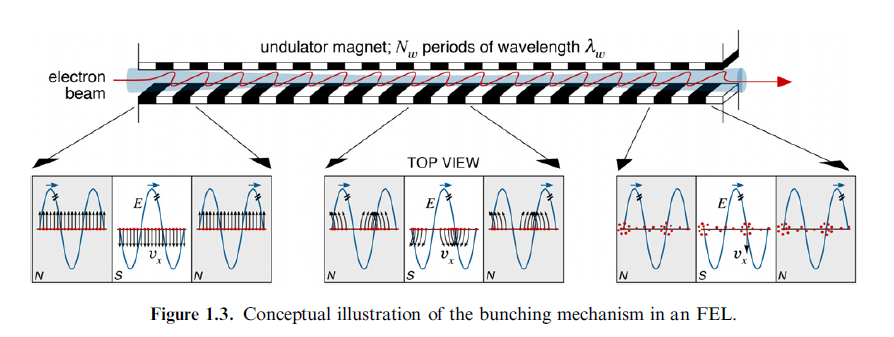 04/10/2015
PHY 712  Spring 2015 -- Lecture 30
18
Electron trajectory near magnetic in undulator viewed in the electron rest frame (ERF)
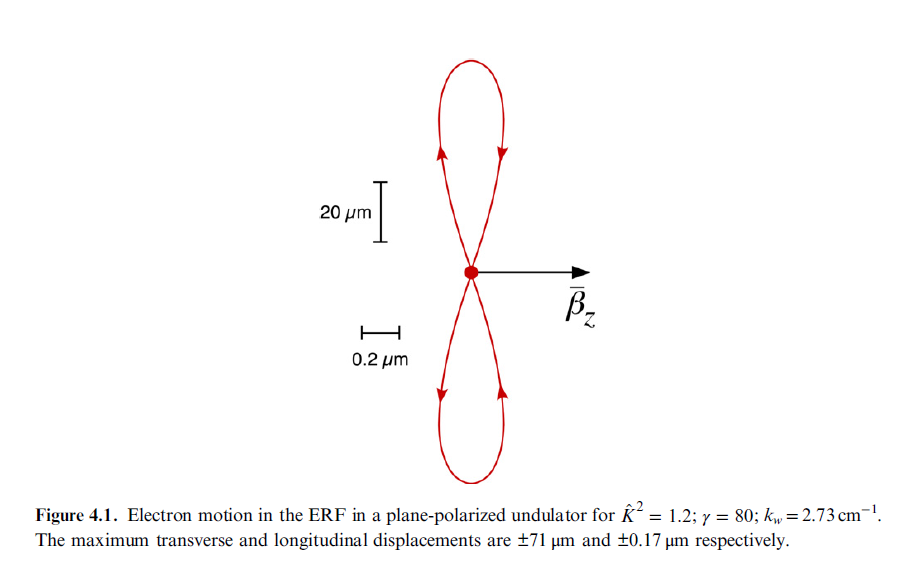 04/10/2015
PHY 712  Spring 2015 -- Lecture 30
19
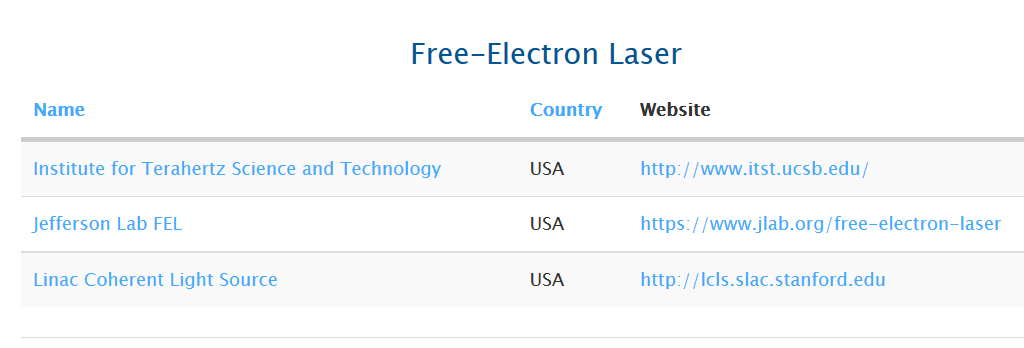 04/10/2015
PHY 712  Spring 2015 -- Lecture 30
20
Some details of  scattering of electromagnetic waves incident on a particle of charge q and mass mq
r
k0
q
e2
e0
f
e1
04/10/2015
PHY 712  Spring 2015 -- Lecture 30
21
Thompson scattering – non relativistic approximation
04/10/2015
PHY 712  Spring 2015 -- Lecture 30
22
Thompson scattering – non relativistic approximation -- continued
r
k0
q
e2
e0
f
e1
04/10/2015
PHY 712  Spring 2015 -- Lecture 30
23
Thompson scattering – non relativistic approximation -- continued
Scattered light may be polarized parallel to incident field or polarized with an angle q so that the time and polarization averaged cross section is given by:
This formula is appropriate in the X-ray scattering of electrons or soft g-ray scattering of protons
04/10/2015
PHY 712  Spring 2015 -- Lecture 30
24
Thompson scattering –  relativistic and quantum modifications
pq
incident photon
a
p
q
p’
scattered
 photon
04/08/2013
04/10/2015
PHY 712  Spring 2015 -- Lecture 30
25
25
Thompson scattering –  relativistic and quantum modifications
pq
incident photon
a
p
q
p’
scattered
 photon
04/10/2015
PHY 712  Spring 2015 -- Lecture 30
26